CSCE 531Compiler ConstructionCh.2 [W]: Language Processors
Spring 2020
Marco Valtorta
mgv@cse.sc.edu
[Speaker Notes: Based on Watt and Brown, 2020.  See course website for full reference.]
Today’s lecture
Treating compilers and interpreters as black-boxes
Tombstone diagrams (T-diagrams)
Key reference: Jay Earley and Howard Sturgis.  “A Formalism for Translator Interactions.” Communications of the ACM, 607-617, 13, 10 (October 1970).
Chapter 2 of [W] (“Language Processors”)
Language Translation
A programming language processor is any system that manipulates programs expressed in a PL
A source program in some source language is translated into an object program in some target language
Translators are assemblers or compilers 
An assembler translates from assembly language to machine language
A compiler translates from a high-level language into a low-level language
the compiler is written in its implementation language
An interpreter is a program that accepts a source program and runs it immediately
An interpretive compiler translates a source program into an intermediate language, and the resulting object program is then executed by an interpreter
Example of Language Translators
Compilers for Fortran, COBOL, C, C++
Interpretive compilers for Pascal (P-Code), Prolog (Warren Abstract Machine) and Java (Java Virtual Machine)
Interpreters for APL, Scheme, Haskell, Python, and (early) LISP
is expressed in the
source language
is expressed in the
target language
is expressed in the
implementation language
Terminology
Q: Which programming languages play a role in this picture?
input
Translator
output
source program
object program
A: All of them!
Tombstone Diagrams
Program P implemented in L
Translator implemented in L
S -> T
L
P
Machine implemented in hardware
Language interpreter in L
L
M
M
L
What are they?
diagrams consisting out of a set of “puzzle pieces” we can use to reason about language processors and programs
different kinds of pieces
the base of the piece always contains the implementation language
combination rules (not all diagrams are “well formed”)
OK!
M
OK!
OK!
M
OK!
P
T
S -> T
S -> T
M
M
WRONG!
M
P
P
P
P
WRONG!
S
L
M
L
Tombstone diagrams: Combination rules
Tetris
x86
x86
C -> x86
x86
Tetris
Tetris
C
x86
Compilation
Example: Compilation of C programs on an x86 machine
x86
What is Tetris?
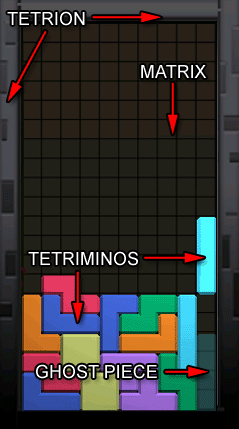 Tetris® The World's Most Popular Video Game Since its commercial introduction in 1987, Tetris® has been established as the largest selling and most recognized global brand in the history of the interactive game software industry. Simple, entertaining, and yet challenging, Tetris® can be found on more than 60 platforms. Over 65 million Tetris® units have been sold worldwide to date.
Tetris
download
PPC
PPC
C -> PPC
x86
Tetris
Tetris
Host ≠ Target
C
PPC
Cross compilation
Example: A C “cross compiler” from x86 to PPC
A cross compiler is a compiler that runs on one machine (the host machine) but emits code for another machine (the target machine).
x86
Q: Are cross compilers useful? Why would/could we use them?
[Speaker Notes: Example: The cross-compiler for the TMS C30 Texas Instrument Digital Signal Processor runs under DOS on PCs]
Tetris
Tetris
Java->JVM
JVM->x86
x86
JVM
x86
x86
x86
Tetris
Java
Two Stage Compilation
A two-stage translator is a composition of two translators. The output of the first translator is provided as input to the second translator.
x86
Java->x86
x86
Java->x86
C -> x86
x86
C
x86
Compiling a Compiler
Observation: A compiler is a program! 
Therefore it can be provided as input to a language processor.Example: compiling a compiler.
Interpreters
An interpreter is a language processor implemented in software, which accepts any program (the source program) expressed in a particular language (the source language) and runs that source program immediately.
An interpreter works by fetching, analyzing, and executing the source program instructions, one at a time.  The source program starts to run and produce results as soon as the first instruction has been analyzed.  The interpreter does not translate the source program into object code prior to execution.  However, 
the analysis phase may involve local translation into a suitable intermediate representation
recursive interpreters may analyze the whole program before executing any instruction
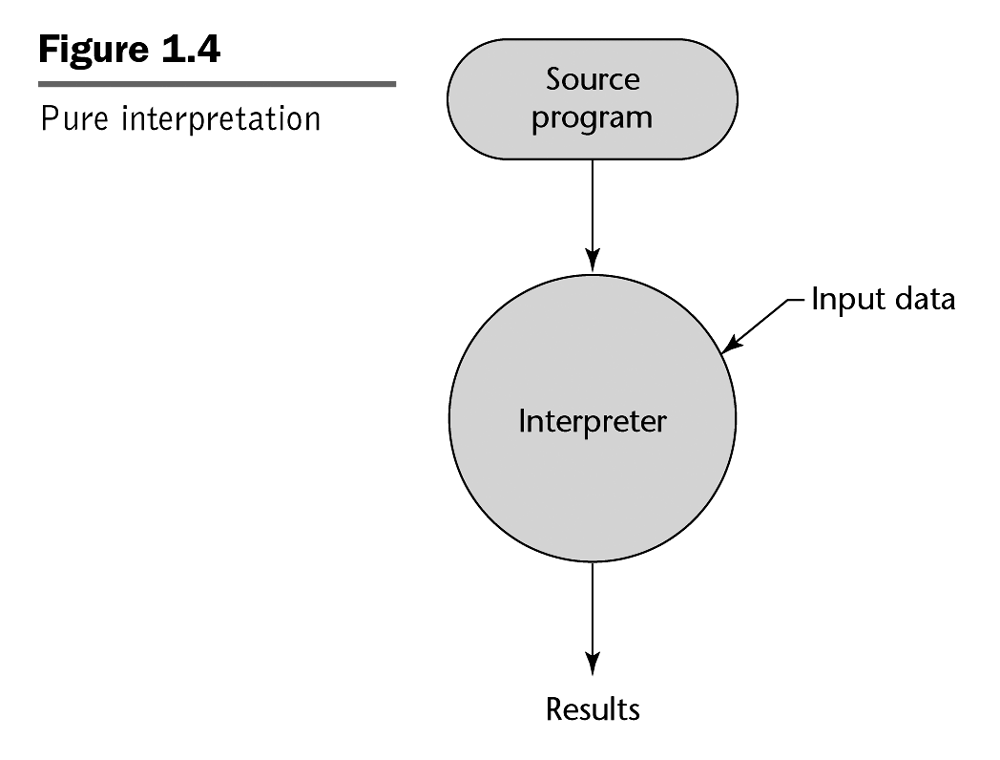 Interpreters versus Compilers
Q: What are the tradeoffs between compilation and interpretation?
Compilers typically offer more advantages when 
programs are deployed in a production setting
programs are “repetitive”
the instructions of the programming language are complex
Interpreters typically are a better choice when
we are in a development/testing/debugging stage
programs are run once and then discarded 
the instructions of the language are simple 
the execution speed is overshadowed by other factors
e.g. on a web server where communications costs are much higher than execution speed
Tetris
JVM
Interpreters
Terminology: abstract (or virtual) machine versus real machine 
Example: The Java Virtual Machine
JVM
x86
x86
Q: Why are abstract machines useful?
Tetris
Tetris
JVM
JVM
Interpreters
Q: Why are abstract machines useful?

1) Abstract machines provide better platform independence
JVM
x86
JVM
PPC
x86
PPC
P
P
Ultima
Ultima
Interpreters
Q: Why are abstract machines useful?

2) Abstract machines are useful for testing and debugging.

Example: Testing the “Ultima” processor using hardware emulation

Ultima
x86
Ultima
x86
Functional equivalence
Note: we don’t have to implement Ultima emulator in x86; we can use a high-level language and compile it.
Interpretive Compilers
Why?
A tradeoff between fast(er) compilation and a reasonable runtime performance.

How?
Use an “intermediate language”
more high-level than machine code => easier to compile to
more low-level than source language => easy to implement as an interpreter

Example: A “Java Development Kit” for machine M
Java->JVM
JVM
M
M
Hybrid Compilation and Interpretation
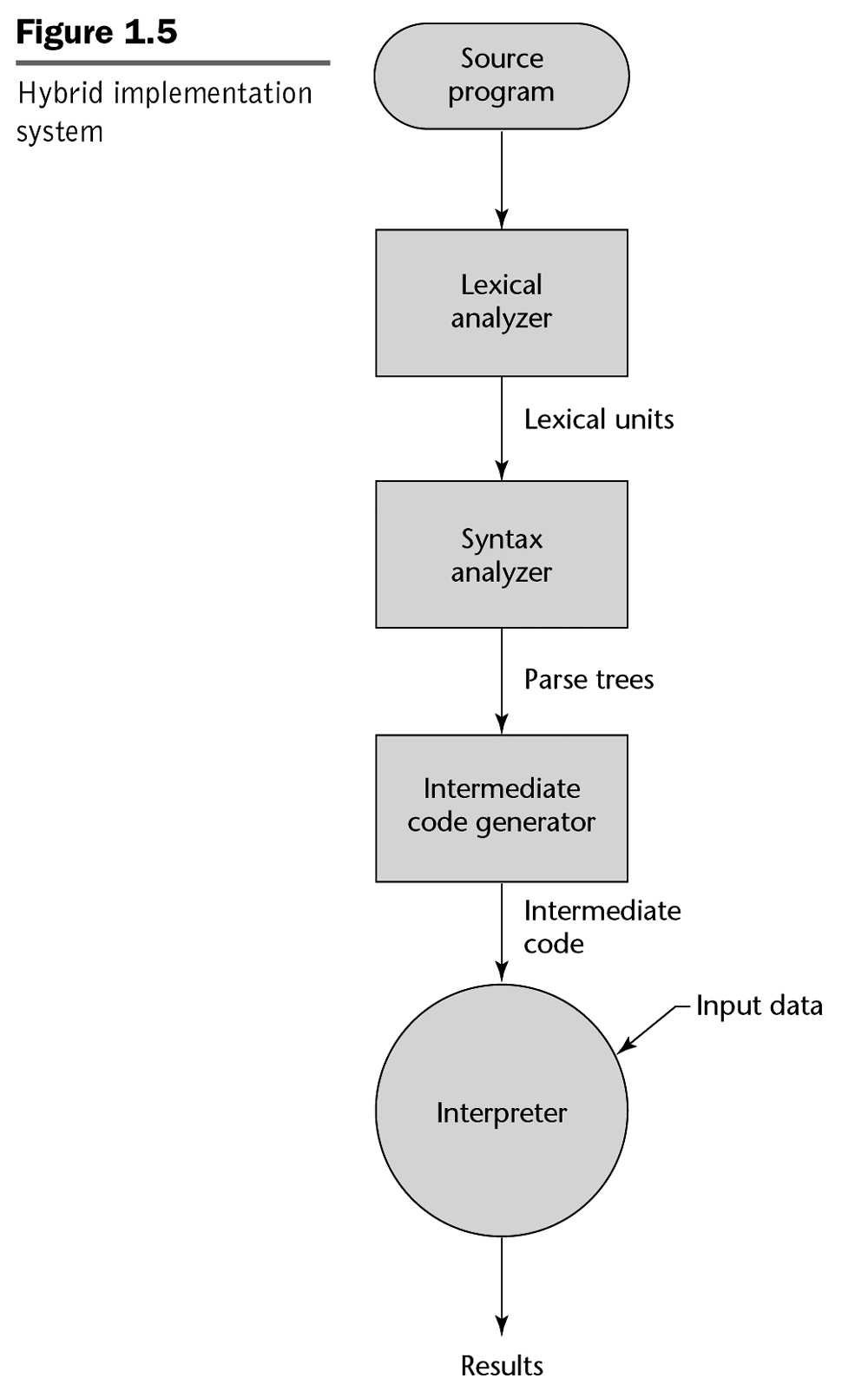 [Speaker Notes: [Sebesta]]
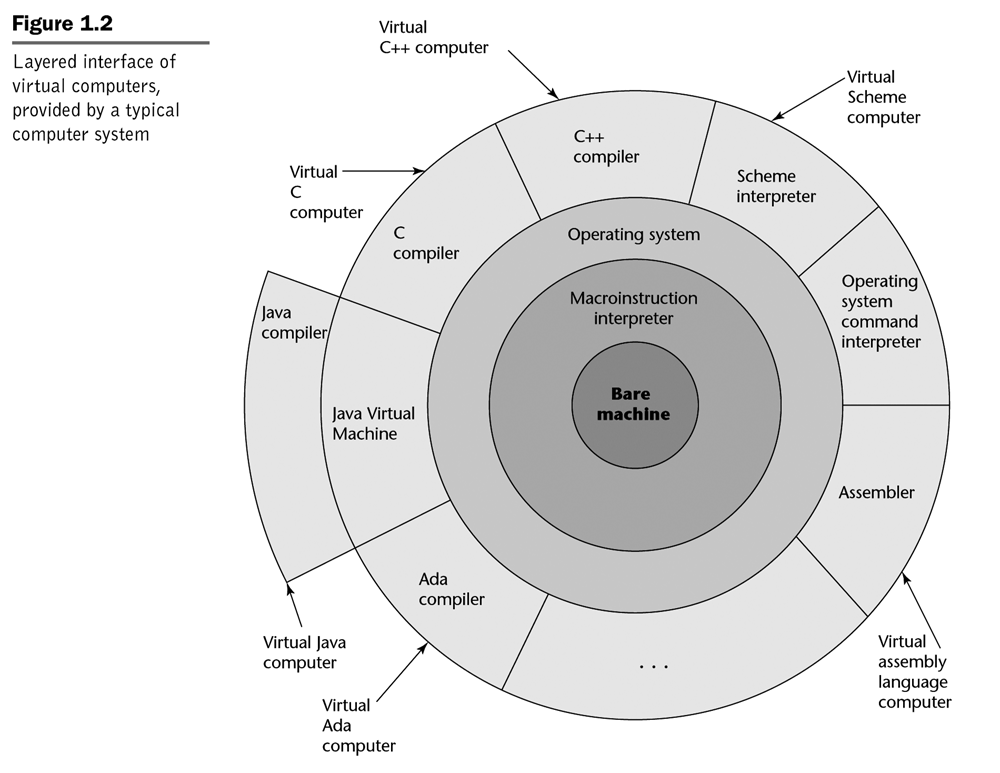 [Speaker Notes: Sebesta, 2007]
P
P
JVM
Java
javac
java
P
Java->JVM
JVM
M
Interpretive Compilers
Example: Here is how we use our “Java Development Kit” to run a Java program P
JVM
M
M
M
Java->JVM
Java->JVM
JVM
M
Portable Compilers
Example: Two different “Java Development Kits”
Kit 1:
JVM
M
Kit 2:
JVM
M
Q: Which one is “more portable”?
Portable Compilers
In the previous example we have seen that portability is not an “all or nothing” kind of deal.

It is useful to talk about a “degree of portability”  as the percentage of code that needs to be re-written when moving to a dissimilar machine.

In practice 100% portability is impossible.
Java->JVM
Java->JVM
C->M
Java
JVM
M
Example: a “portable” compiler kit
Portable Compiler Kit:
JVM
Java
Q: Suppose we want to run this kit on some machine M. How could we go about realizing that goal? (with the least amount of effort)
Assume we already have a compiler for a high-level language, such as C, for machine M:
reimplement
JVM
Java
JVM
C
Java->JVM
Java->JVM
C->M
Java
JVM
M
Example: a “portable” compiler kit
JVM
Java
Q: Suppose we want to run this kit on some machine M. How could we go about realizing that goal? (with the least amount of effort)
JVM
M
M
Tetris
Tetris
Tetris
JVM
Java
JVM
JVM
M
JVM
M
M
M
Java->JVM
Java->JVM
Java->JVM
Java
JVM
JVM
Example: a “portable” compiler kit
This is what we have now:
JVM
Java
JVM
M
Now, how do we run our Tetris program?
We haven’t used this yet!
Java->JVM
Java->JVM
Java->JVM
Q: What can we do with a compiler written in itself? Is that useful at all?
Same language!
Java
JVM
Java
Bootstrapping
Remember our “portable compiler kit”:
JVM
Java
JVM
M
Java->JVM
Java
Bootstrapping
Q: What can we do with a compiler written in itself? Is that useful at all?
Same language!
By implementing the compiler in (a subset of) its own language, we become less dependent on the target platform => more portable implementation.
But… “chicken and egg problem”? How do to get around that?
=> BOOTSTRAPPING: requires some work to make the first “egg”. 

There are many possible variations on how to bootstrap a compiler written in its own language.
P
Goal we want to get a “completely native” Java compiler on machine M
M
P
Java->JVM
Java->JVM
Java->M
Java
Java
JVM
M
Bootstrapping an Interpretive Compiler to Generate M code
Our “portable compiler kit”:
JVM
Java
JVM
M
M
Java ->M
Java->M
Java ->M
Java ->JVM
JVM
Java
Java
Java
Java->JVM
JVM
Bootstrapping an Interpretive Compiler to Generate M code (first approach)
Step 1: implement
by rewriting
Step 2: compile it
JVM
M
M
Step 3: Use this to compile again
P
Java->M
Java->M
Java->M
This is our desired compiler!
M
M
Java
JVM
P
Step 4: use this to compile the P program
Java->M
Java
M
Bootstrapping an Interpretive Compiler to Generate M code (first approach)
Step 3: “Self compile” the Java (in Java) compiler
JVM
M
M
P
P
P
Java->JVM
JVM->M
JVM->M
Java->JVM
M
M
M
M
JVM
M
M
Java
JVM
P
Java
Bootstrapping an Interpretive Compiler to Generate M code (second approach)
Idea: we will build a two-stage Java -> M compiler.
We will make this by 
compiling
To get this we implement
and compile it
[Speaker Notes: This second approach is the one described in section 2.17 of [Watt and Brown]]
JVM->M
JVM->M
JVM->M
JVM
Java
Java
Java->JVM
JVM
Bootstrapping an Interpretive Compiler to Generate M code (second approach)
Step 1: implement
Step 2: compile it
JVM
M
M
Step 3: compile this
JVM->M
JVM->M
JVM->M
This is the second stage of our compiler!
M
JVM
JVM
Step 4: use this to compile the Java compiler
Bootstrapping an Interpretive Compiler to Generate M code (second approach)
Step 3: “Self compile” the JVM (in JVM) compiler
JVM
M
M
P
P
P
Java->JVM
JVM->M
Java->JVM
JVM->M
M
M
Java->JVM
The first stage of our compiler!
M
M
JVM
JVM
M
M
M
M
P
Java
Bootstrapping an Interpretive Compiler to Generate M code
Step 4: Compile the Java->JVM compiler into machine code
M
We are DONE!
P
P
Java->M
Java ->M
Java ->JVM
JVM ->M
Java ->JVM
Java->JVM
JVM->M
JVM
M
M
Java
Java
Java
Java
M
M
P
Java
Comparison of approaches to bootstrapping an interpretive compiler (portable compiler kit)
In approach one, we implement
by rewriting
In approach two, we implement
by rewriting
In approach one, we obtain a one-stage compiler
In approach two, we obtain a two-stage compiler
M
M
Full Bootstrap
A full bootstrap is necessary when we are building a new compiler from scratch.  One goal is to remove the dependence on a compiler for a different high-level language, even though such a compiler is very useful to start building the new compiler.

Example:
We want to implement an Ada compiler for machine M. We don’t currently have access to any Ada compiler (not on M,  nor on any other machine).

Idea: Ada is very large, so we will implement the compiler in a subset of Ada and bootstrap it from a compiler for a subset of Ada implemented in another language. (e.g. C)
Step 1a: build a compiler (v1) for Ada-S in another language
v1
Ada-S->M
Ada-S ->M
Ada-S ->M
C->M
M
C
C
M
v1
v1
M
Full Bootstrap
Step 1b: Compile v1 compiler on M
This compiler can be used for bootstrapping on machine M but we do not want to rely on it  permanently, since it is written in C, and we do not want to depend on the existence of C compilers.
Step 2a: Implement v2 of Ada-S compiler in Ada-S
v2
Ada-S->M
Ada-S ->M
Ada-S ->M
Ada-S ->M
M
Ada-S
Ada-S
M
v2
v2
v1
Full Bootstrap
Q: Is it hard to rewrite the compiler in Ada-S?
Step 2b: Compile v2 compiler with v1 compiler
We are now no longer dependent on the availability of a C compiler!
M
v3
Ada->M
Ada->M
Ada-S ->M
Ada->M
M
Ada-S
M
Ada-S
v3
v2
v3
Full Bootstrap
Step 3a: Build a full Ada compiler in Ada-S
Step 3b: Compile with v2 compiler
M
From this point on we can maintain the compiler in Ada. 
Subsequent versions v4,v5,... of the compiler are written in the previous version of Ada
Ada->HM
Ada->TM
Ada->HM
HM
TM
Ada
Half Bootstrap
We discussed full bootstrap which is required when we have no access to a compiler for our language at all.

Q: What if we have access to an compiler for our language on a different host machine HM but want to develop one for target machine TM ?
We have:
We want:
Idea: We can use cross compilation from HM to TM to bootstrap the TM compiler.
Ada->TM
Ada->TM
Ada->HM
Cross compiler: running on HM but emits TM code
Ada
Ada
HM
Half Bootstrap
Idea: We can use cross compilation from HM to M to bootstrap the M compiler.
Step 1: Implement Ada->TM compiler in Ada
Step 2: Compile on HM
Ada->TM
HM
HM
Ada->TM
Ada->TM
DONE!
Ada
HM
Half Bootstrap
Step 3: Cross compile our TM  compiler.
Ada->TM
TM
HM
From now on we can develop subsequent versions of the compiler completely on TM
Bootstrapping to Improve Efficiency
The efficiency of programs and compilers:
Efficiency of programs: 
- memory usage
- runtime
Efficiency of compilers: 
- Efficiency of the compiler itself
- Efficiency of the emitted code
Idea: We start from a simple compiler (generating inefficient code) and develop more sophisticated version of it. We can then use bootstrapping to improve performance of the compiler.
Step 1
Ada->Mslow
Ada->Mfast
Ada->Mfast
Ada->Mfast
Fast compiler that emits fast code!
Ada
Ada
Ada
Ada
M
Ada->Mfast
Ada->Mfast
Mslow
Mfast
Ada-> Mslow
Ada-> Mfast
Step 2
Ada-> Mslow
Mslow
Mslow
Mslow
M
Bootstrapping to Improve Efficiency
We have:
We implement:
TAM->TAL
Java
The Triangle Language Processor
The Triangle language processor includes a compiler, an interpreter, and a disassembler
The compiler and interpreter together constitute an interpretive compiler
TAM is an abstract machine
TAL (Triangle Assembly Language) is an abstract version of the machine language of the TAM
Triangle->TAM
TAM
Java
Java
Conclusion
To write a good compiler you may be writing several simpler ones first
You have to think about the source language, the target language and the implementation language.
Strategies for implementing a compiler
Write it in machine code
Write it in a lower level language and compile it using an existing compiler
Write it in the same language that it compiles and bootstrap
The work of a compiler writer is never finished, there is always version 1.x and version 2.0 and …